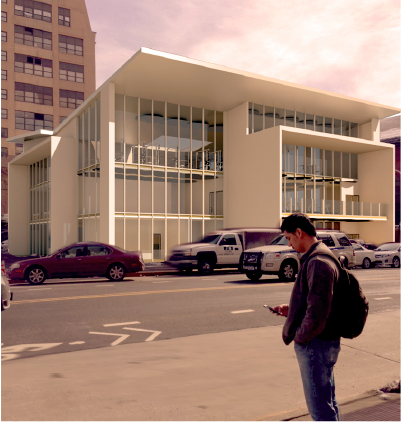 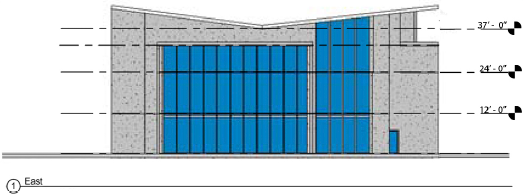 Total Fitness Gym
By Student Architect Jhonatan Rubio
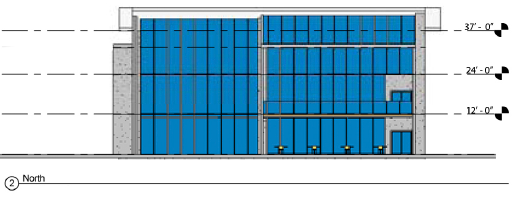 Project Analysis Final Presentation:
Waleed Bhutta, Tamara Panaccio, Joel Cardenas
Building Tech 3
Prof. King
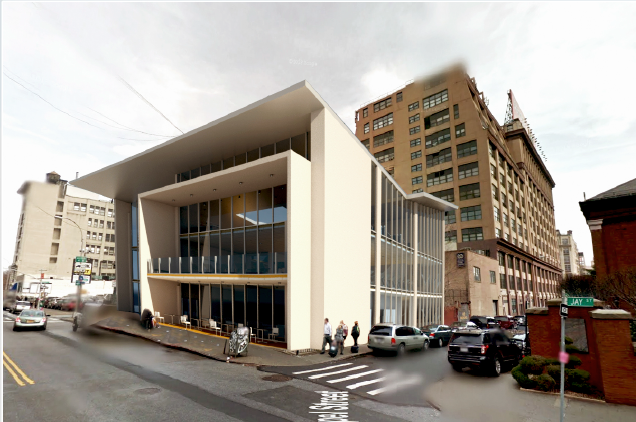 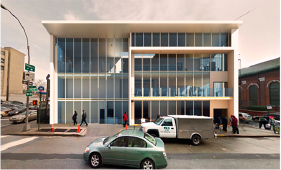 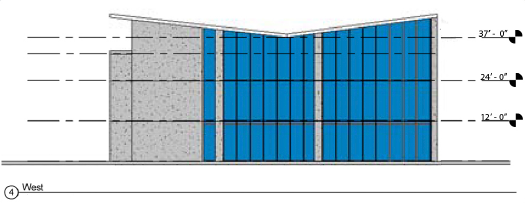 Floor Plans
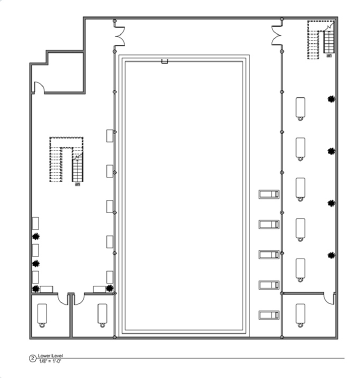 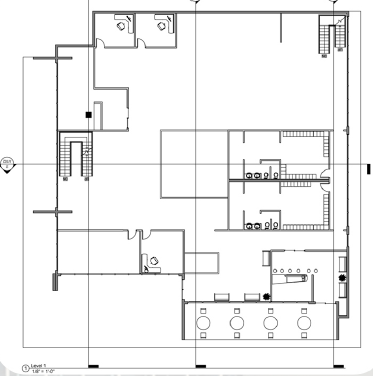 Floor Plans
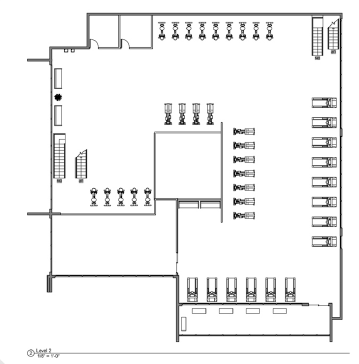 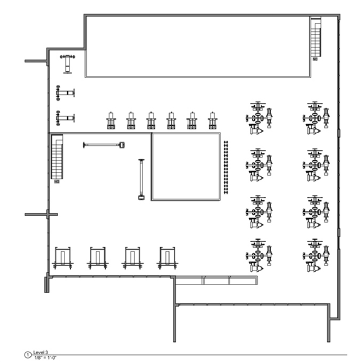 ZONING
ORIGINAL SITE
VARIANCE SITE
Based on our zoning analysis we needed to change our site because the building footprint exceeded the lot size. Prof.King granted us a variance to relocate it to Block 107,Lot 1.
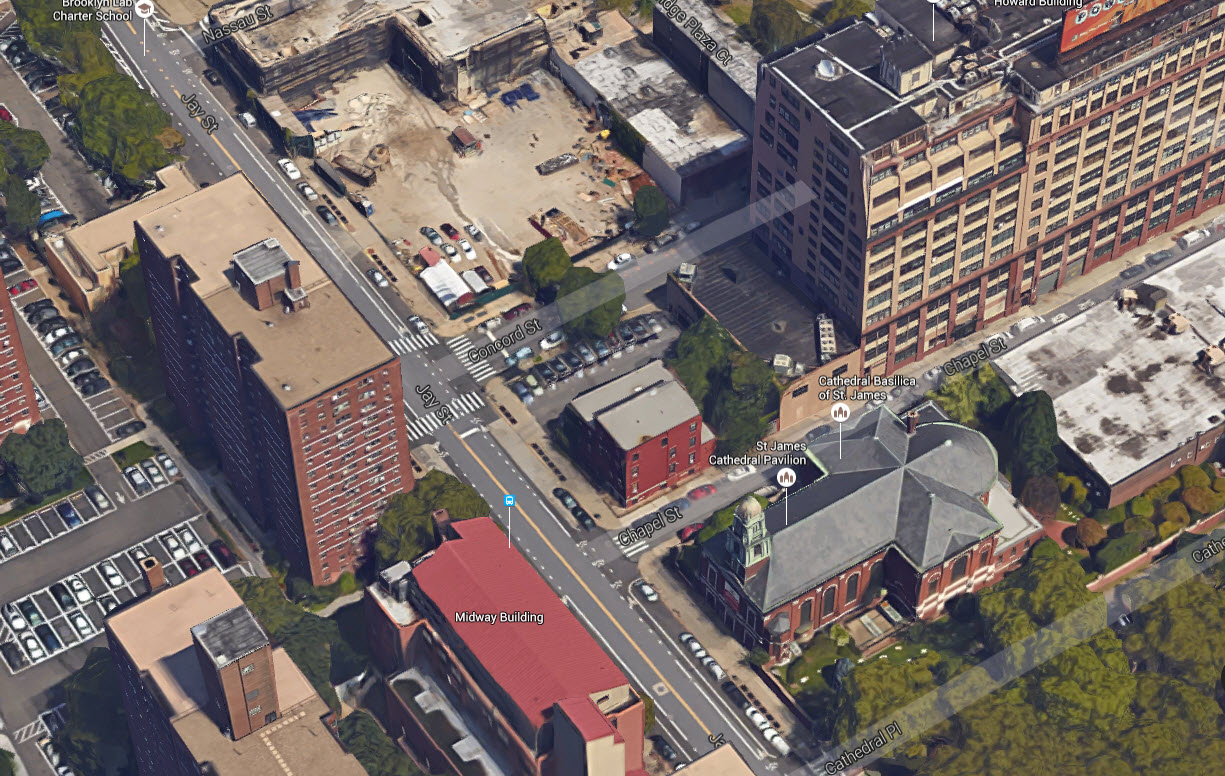 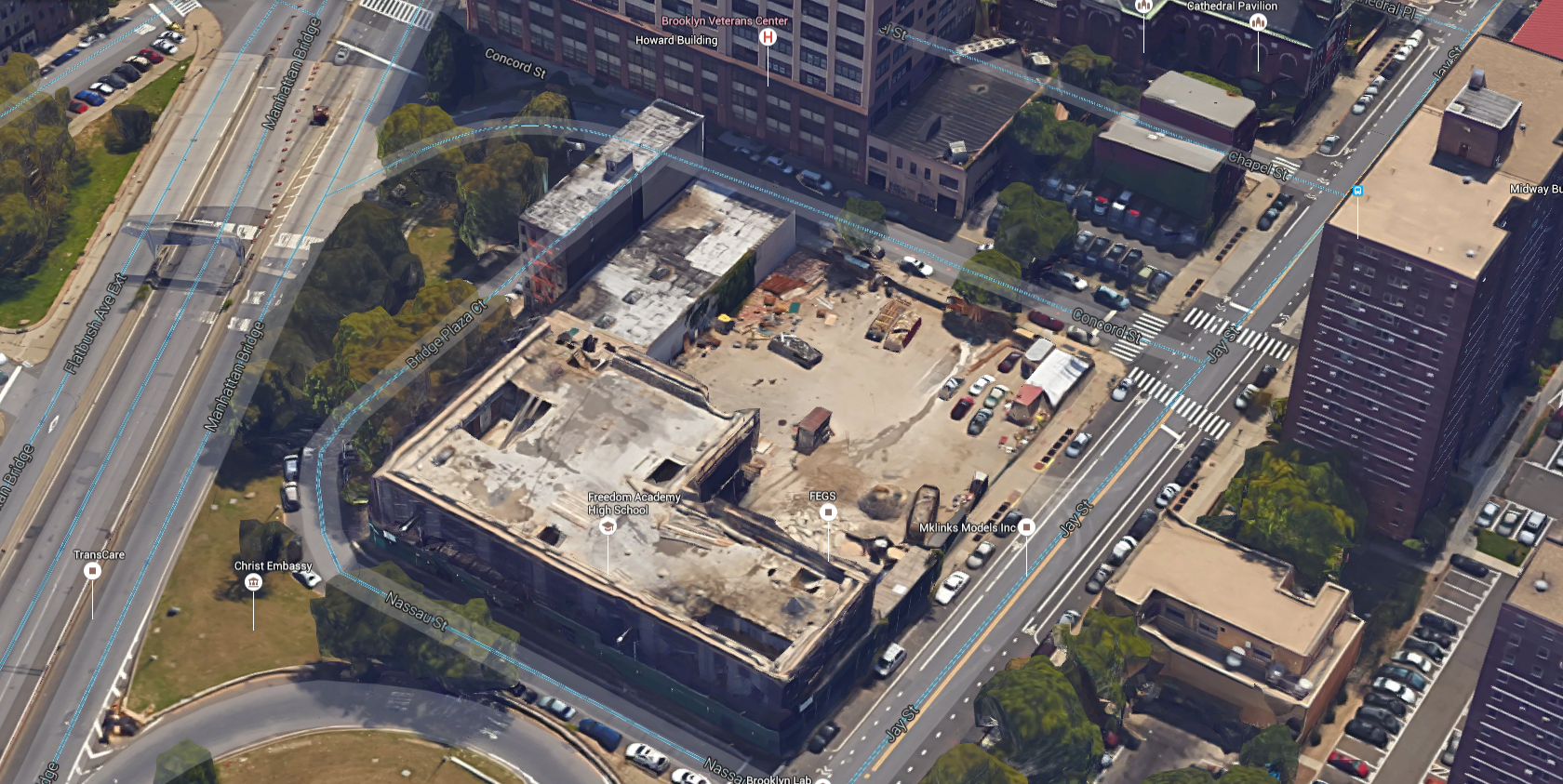 219 Jay St. Brooklyn NY 11201
Block 118 LOT 1
Primary Zoning C6-2
Commercial / Office Building 
C6-2 General Central Commercial District
203 Jay St. Brooklyn NY 11201
Block 107 LOT 1
Primary Zoning C6-2
Commercial / Office Building 
C6-2 General Central Commercial District
STRUCTURE
Our building shows no structures, and we noticed large spaces that needed to be addressed to make this design work. We considered the option of adding long beams along the basement where the pool is located. It takes up most of the basement creating the struggle of where to place columns that will support the above floors.
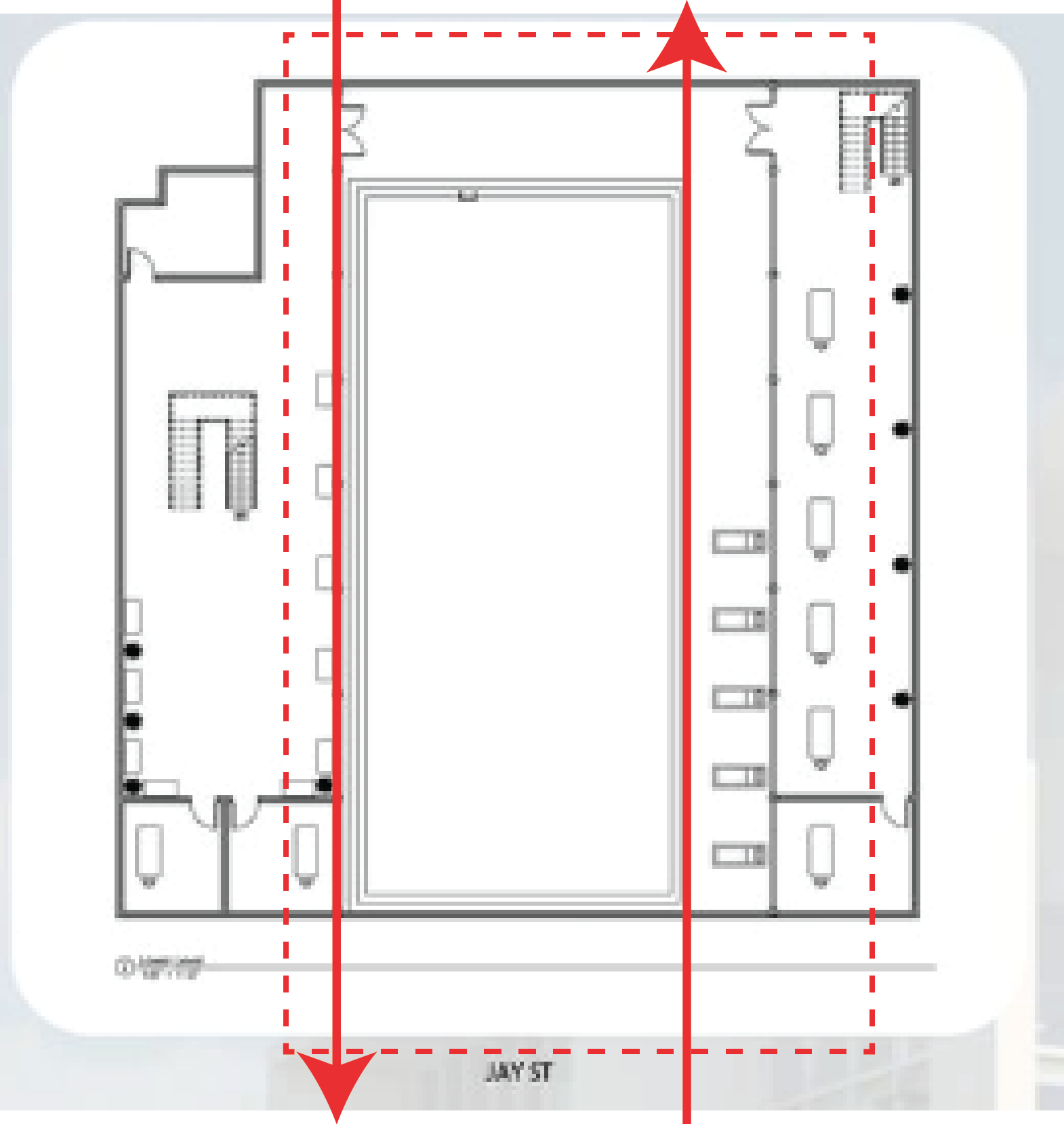 MEP (Mechanical Electrical Plumbing) Systems
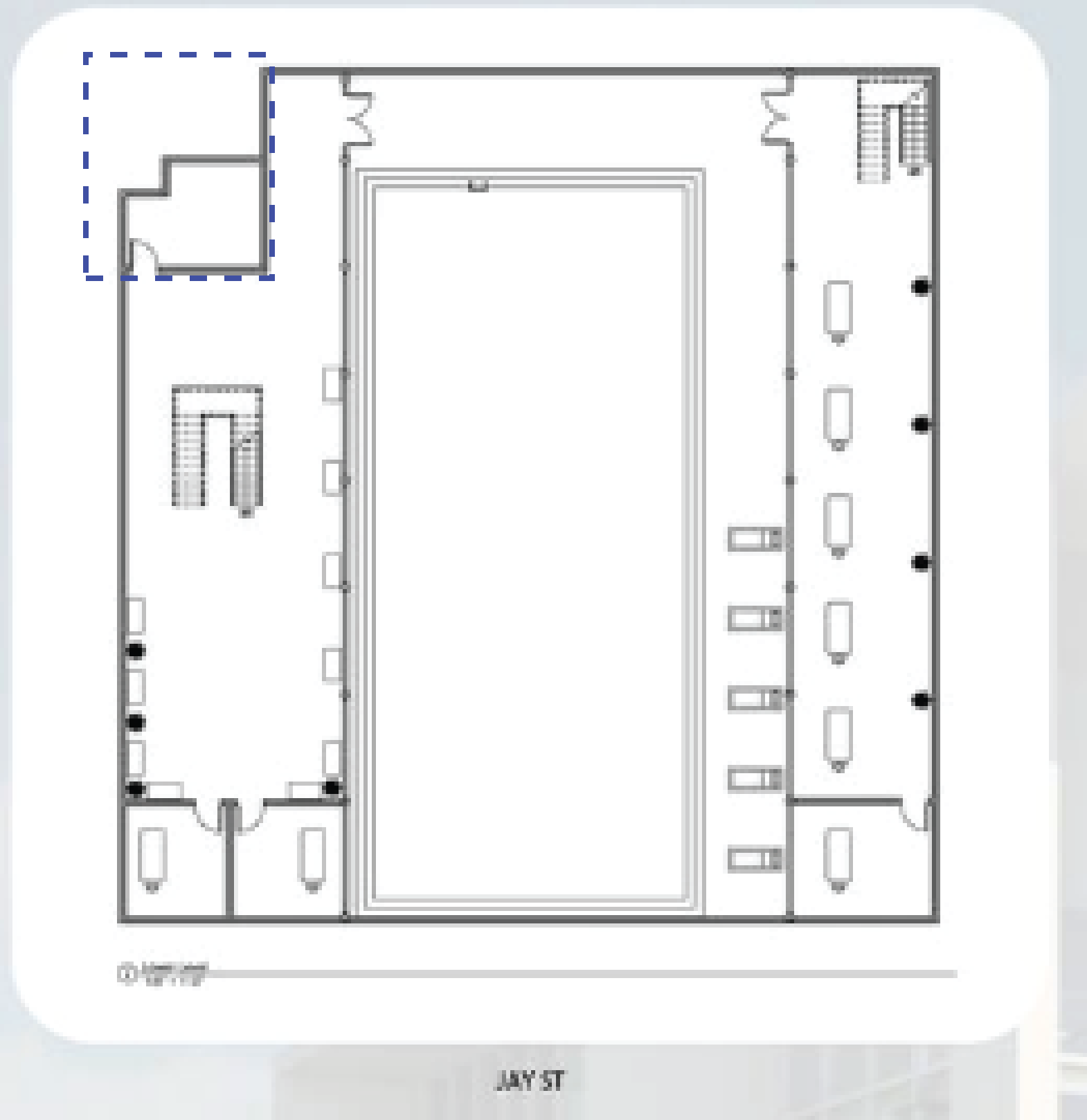 There was no sign of a mechanical room, ventilation ducts or mechanical shafts. But we noticed a corner of the structure that was unused and wouldn’t change the design of the architect.
Room Layout, Circulation, Egress, & Fire Safety Code
There were dead ends (side of pool, 3rd floor) and besides the main entrance there was no Egress.
No sprinkler system or smoke curtain along the shafts located in the center of the building.
There was no proper vertical circulation, and stairs were not drawn correctly. According to code; the distance between each set of stairs must equal ⅓ the diagonal distance of the building and one must exit directly out the building.
The functionality of certain rooms did not comply with their layout and were not fire code compliant (1hr corridors, 2hrs stairs, 3hrs mechanical rooms).
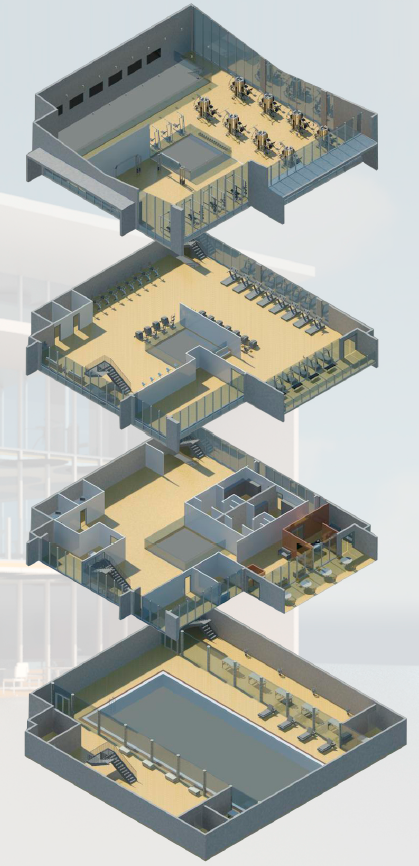 Materials & Building Assembly
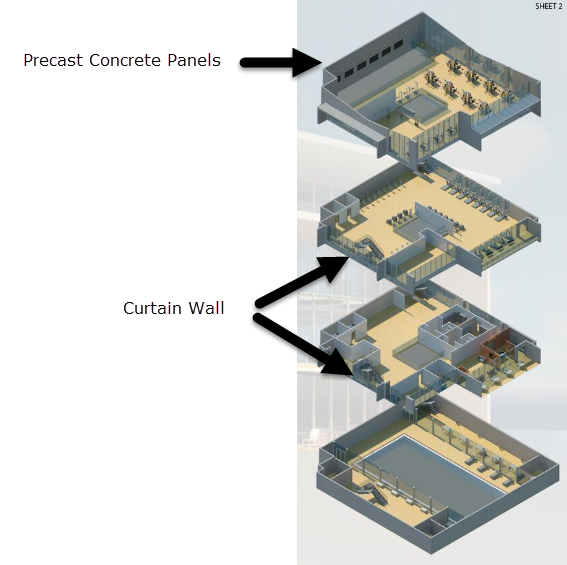 The exterior walls had a mix of both glass, mullions, and solid walls.
The building indicated two types of materials on the exterior that we assumed were:
Precast Concrete Panels 
Stick Panel Curtain Wall System
WALEED BHUTTA
STRUCTURE
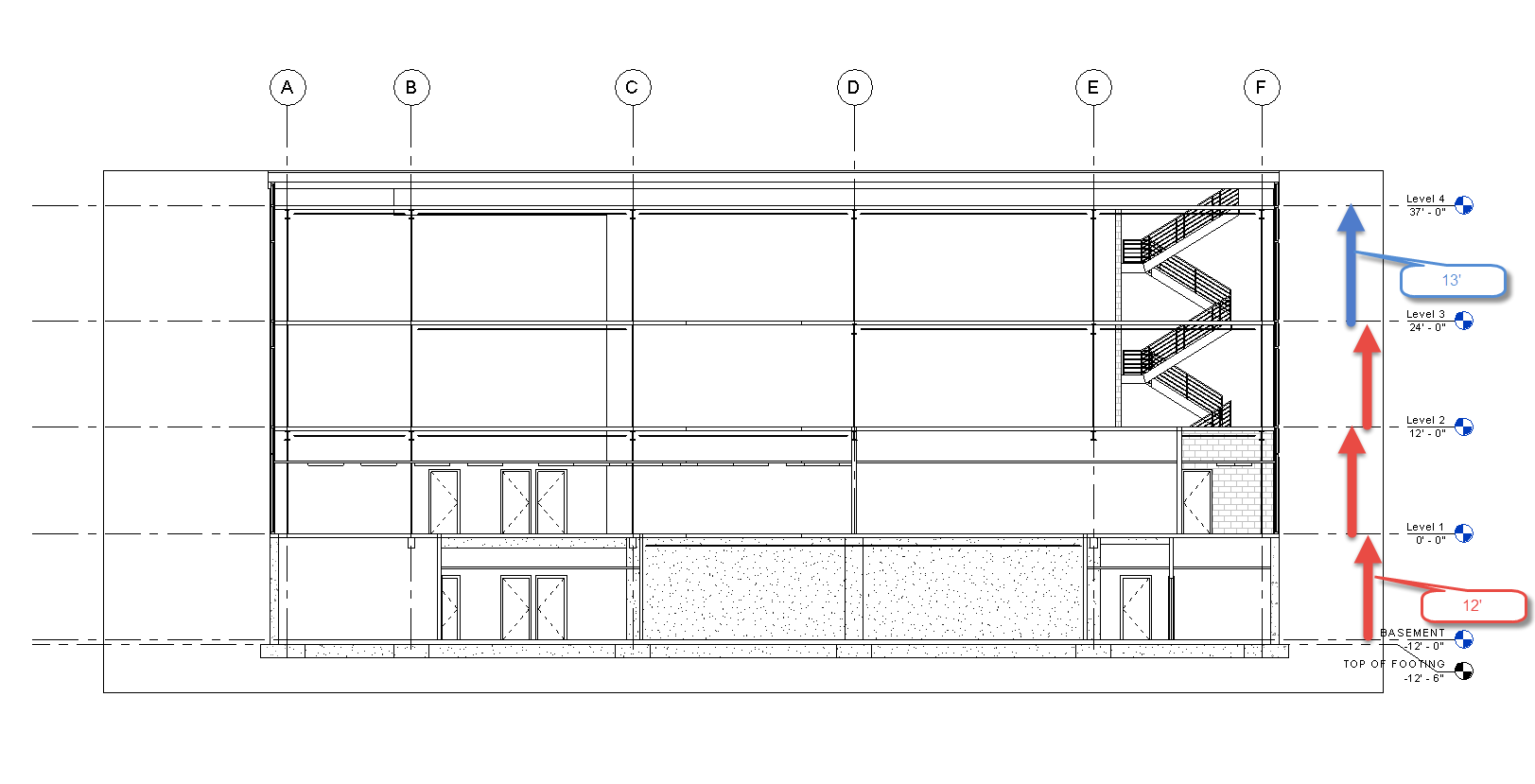 Floor to floor heights were consistent with the initial design
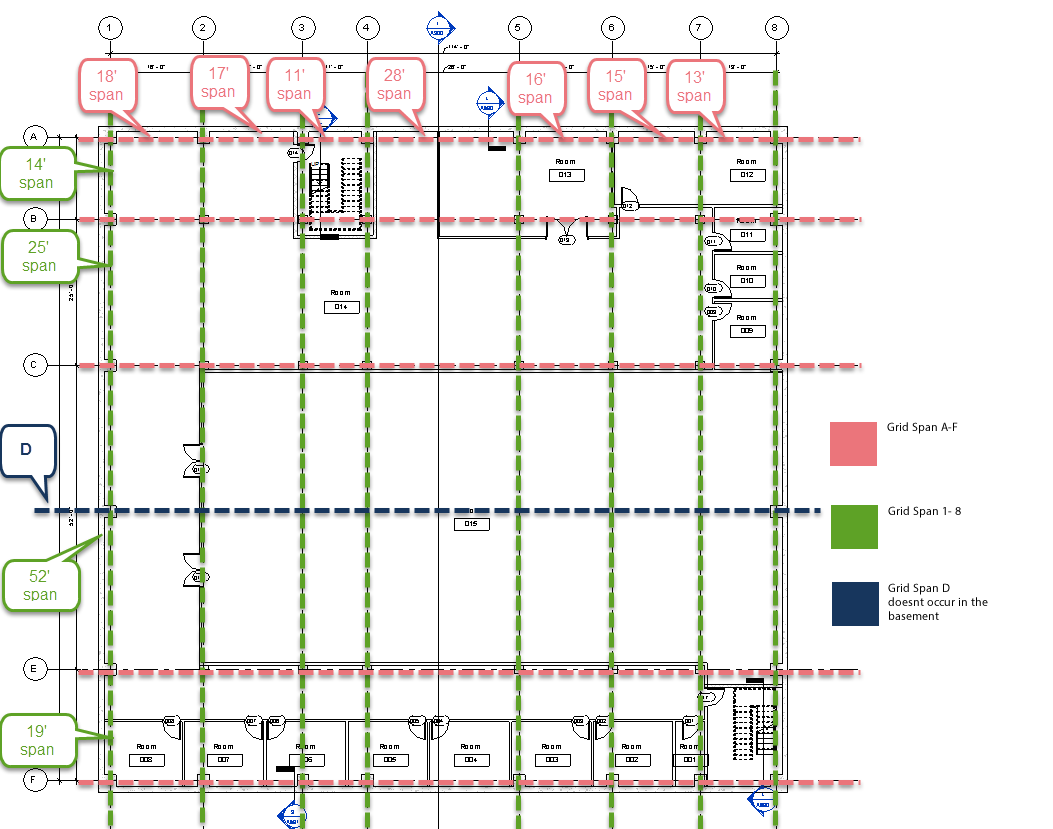 STRUCTURE
We decided to create a column grid that would allow us to transfer loads the shortest distance we could while working in the spaces necessary
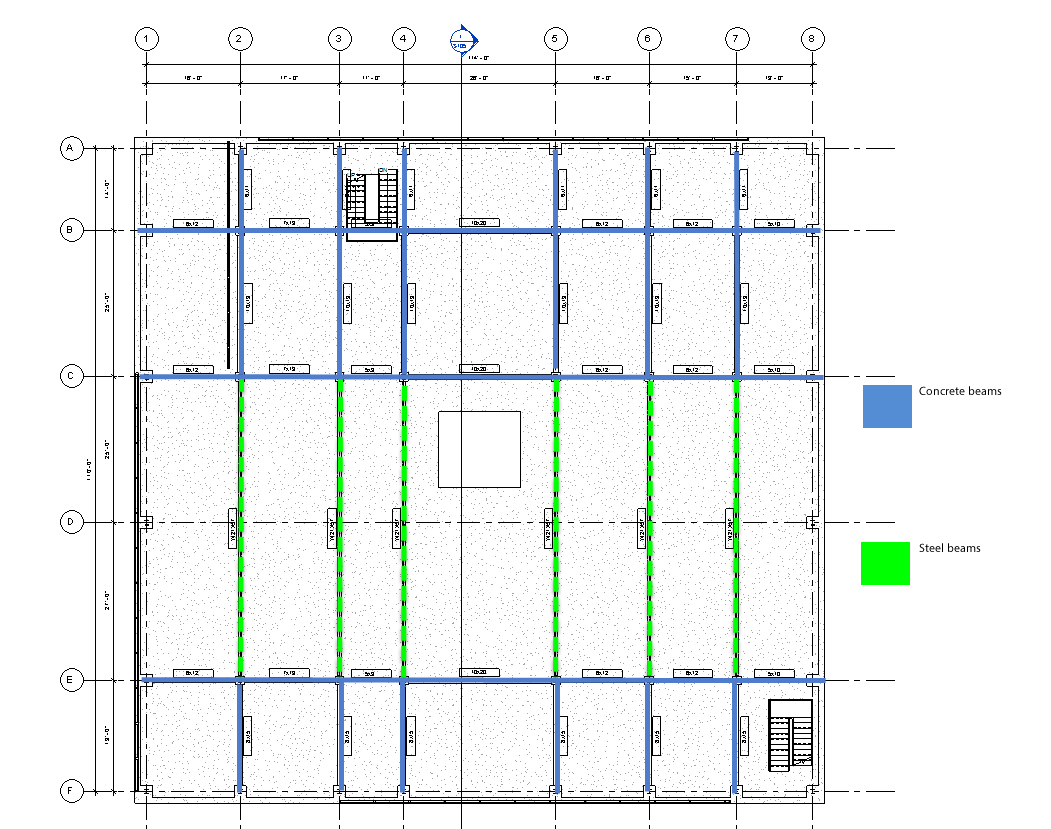 STRUCTURE
This defines where our long spans occurred and how we decided to address them. We used steel beams in our basement rather than concrete. We also considered the possibility of having a double beam.
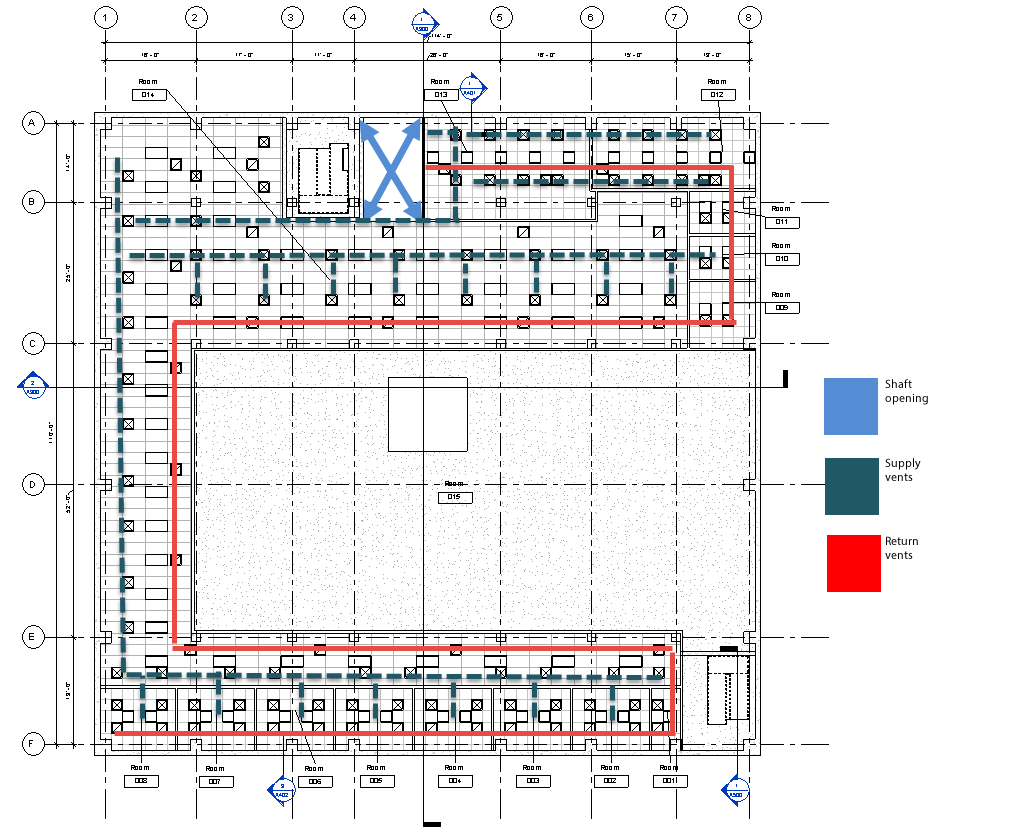 MEP MECHANICAL ELECTRICAL PLUMBING
We had to address the MEP issues in the building and I decided to locate my shaft near my elevator and mechanical room.
MEP MECHANICAL ELECTRICAL PLUMBING
This diagrams an idea of how air will be circulated vertically and horizontally in the building. It shows how it will travel in and out of the building.
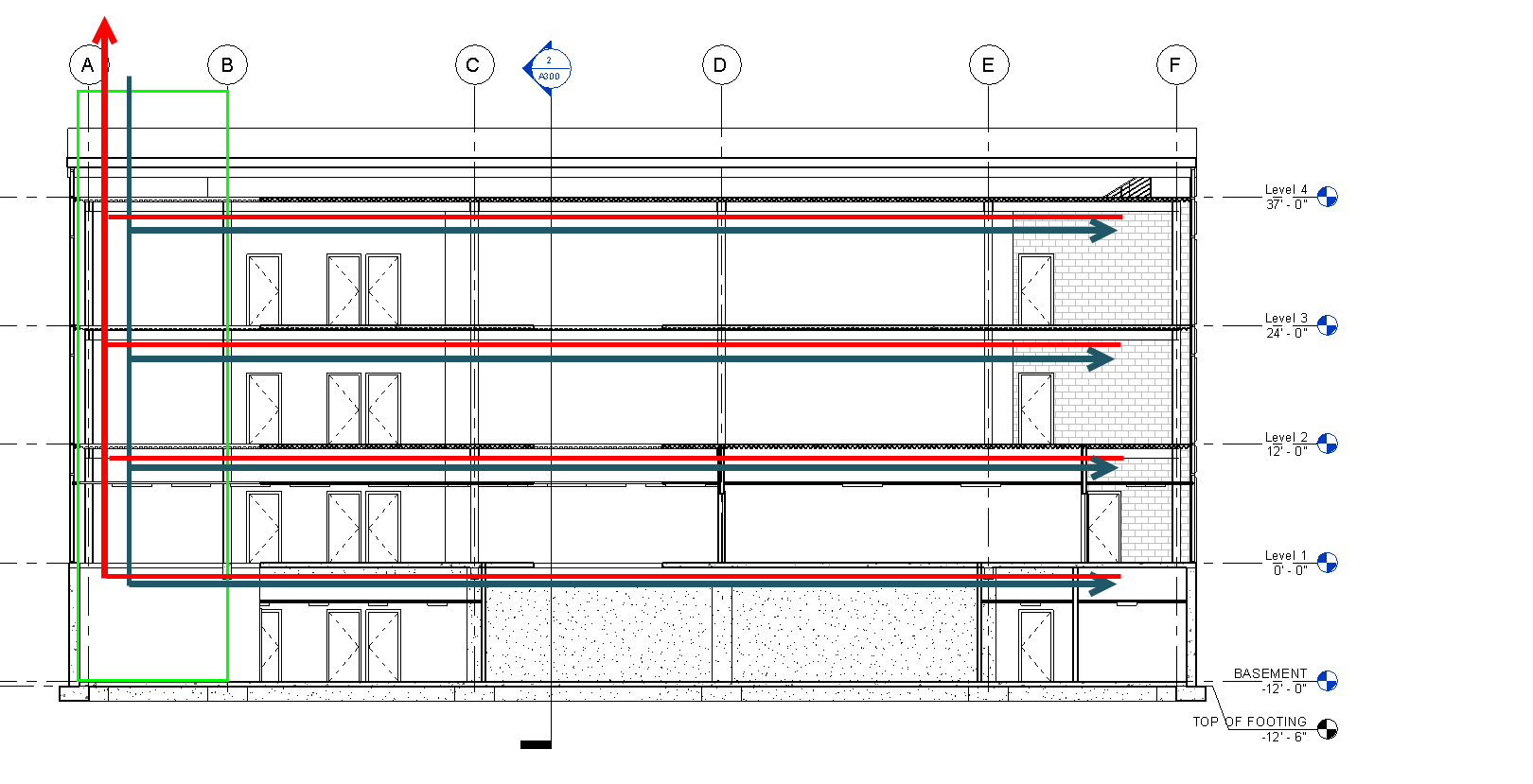 ROOM LAYOUT
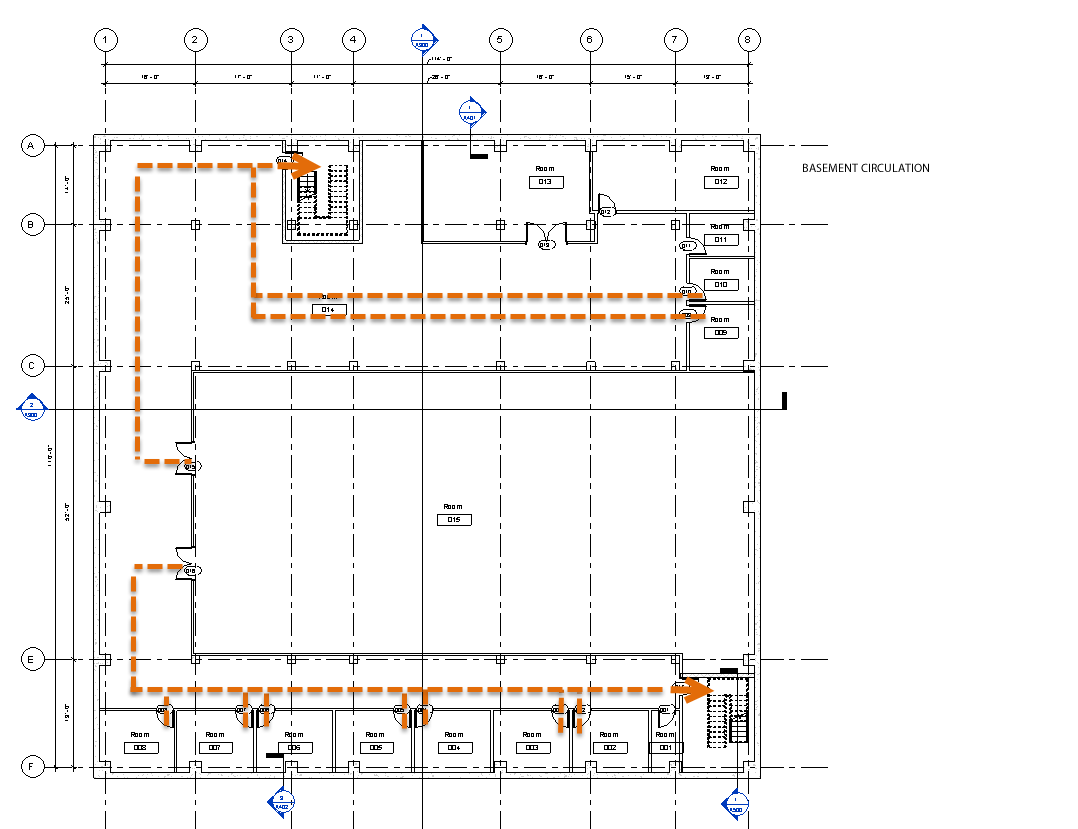 Some of the spaces in the building were not code compliant and there were dead ends. By rearranging the rooms and spaces, this is an iteration that works to control circulation successfully.
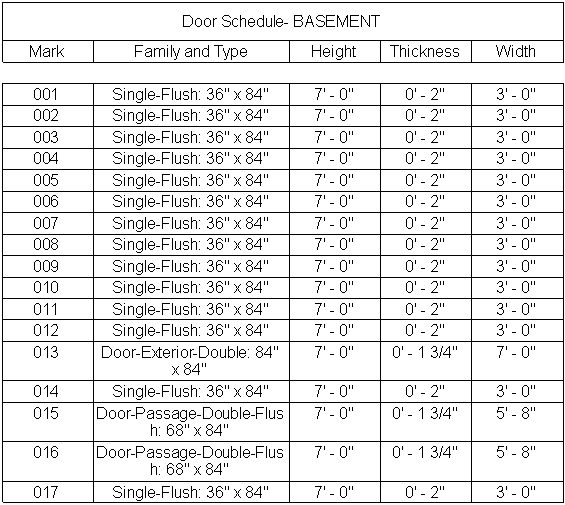 ROOM LAYOUT
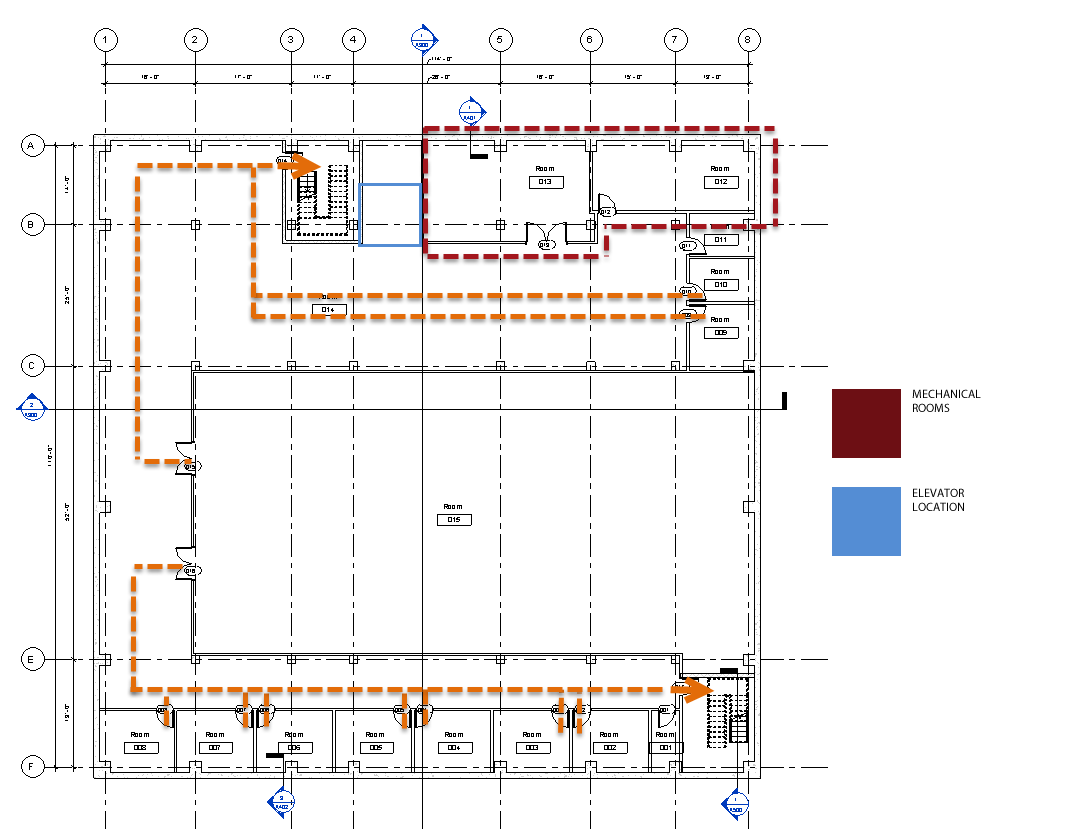 We decided to add in an additional corner of the building that wouldn't affect the design of the building. This allowed us to create two mechanical rooms, which is important due to the amount of equipment needed for MEP and the pool.
Materials and building assembly
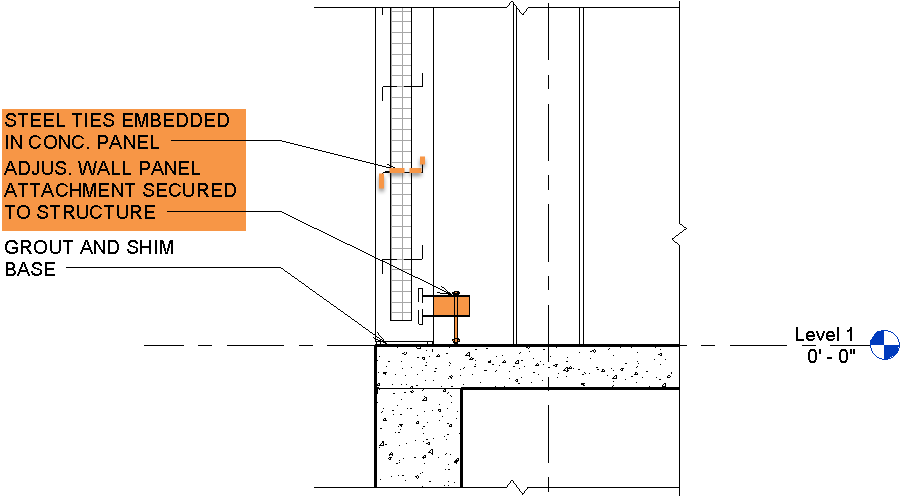 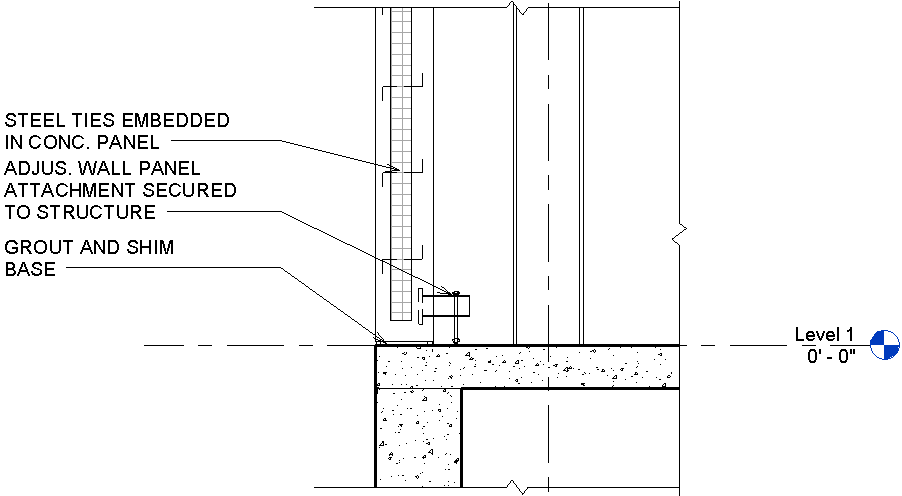 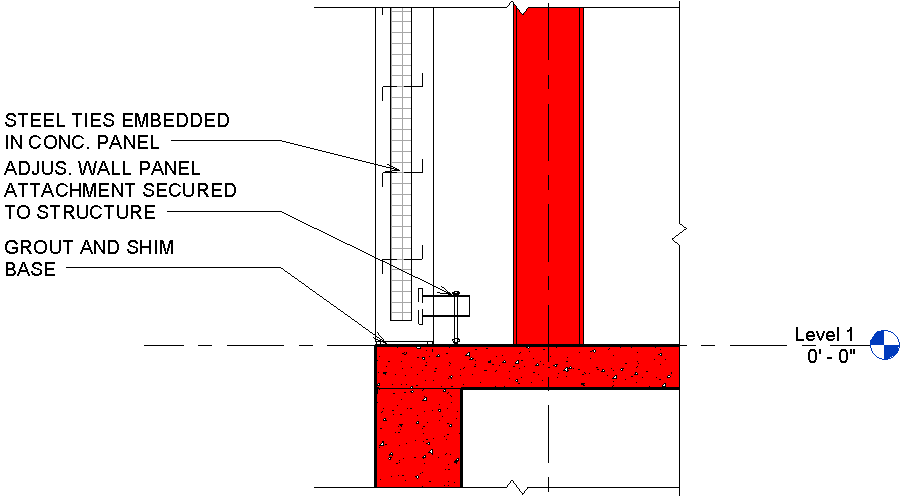 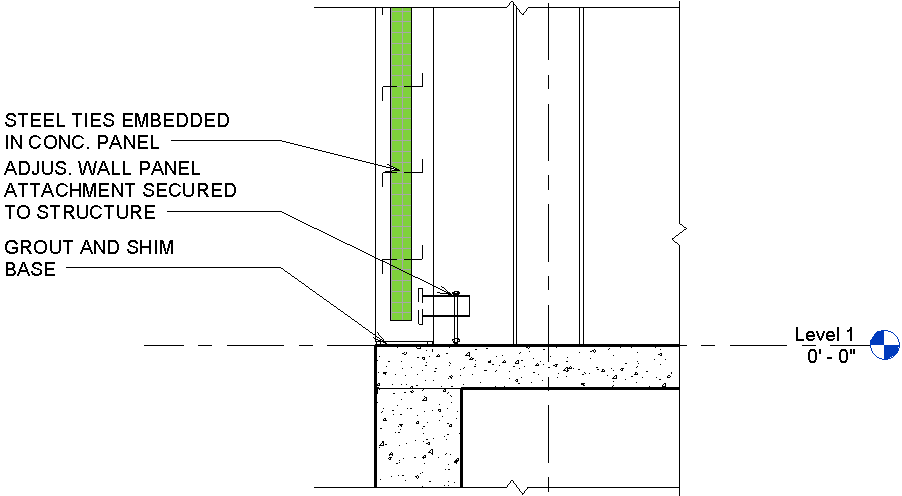 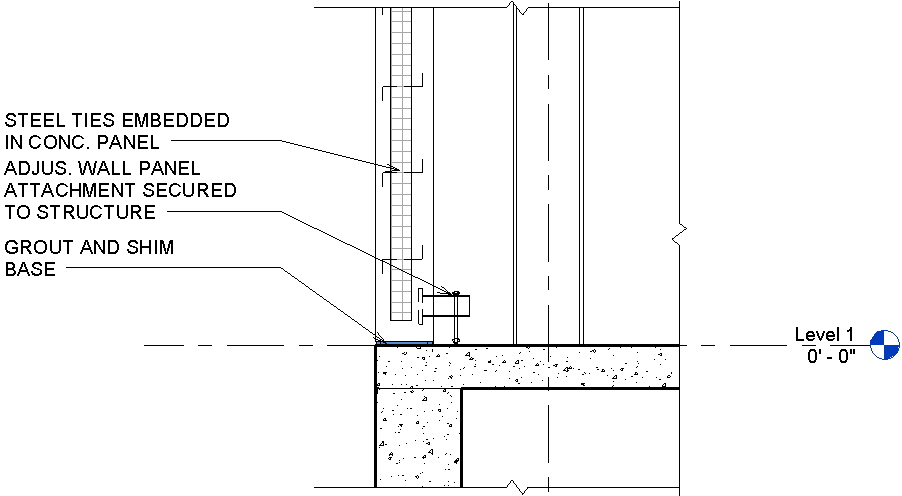 Original, Structure (red), Waterproofing(blue), Thermal(green), Attachments(orange), Fire protection(yellow)
Materials and building assembly
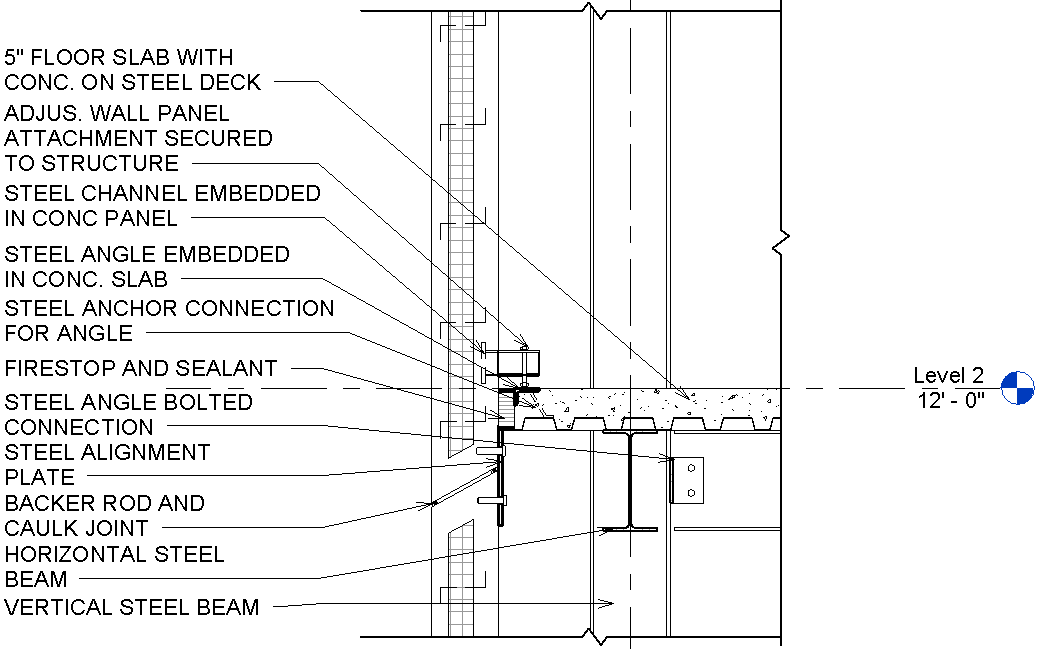 Materials and building assembly
STRUCTURE
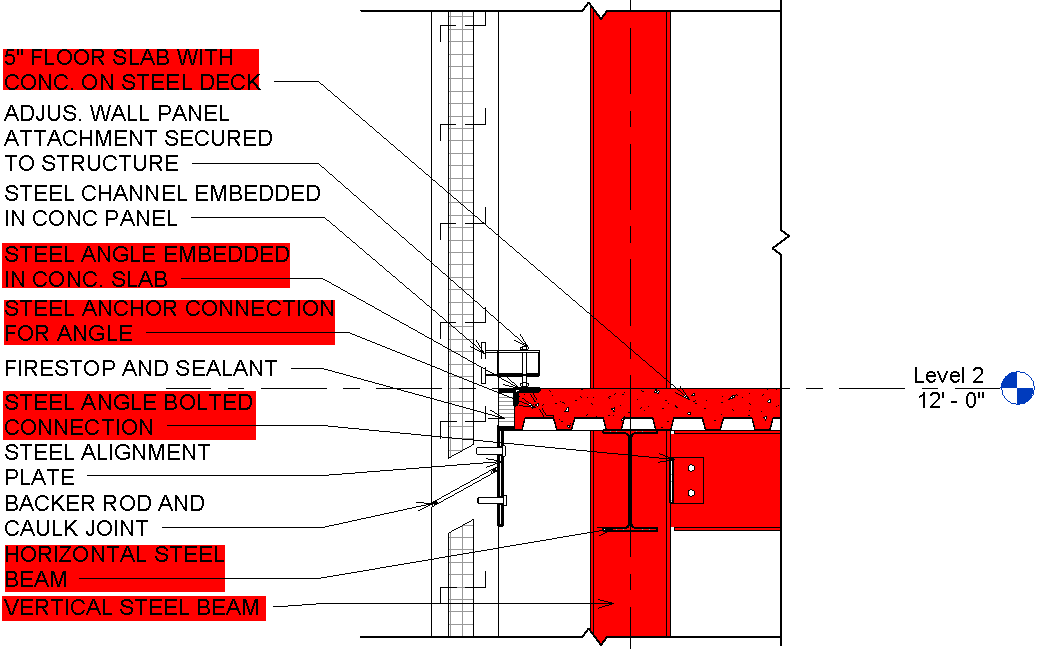 Materials and building assembly
WATERPROOFING
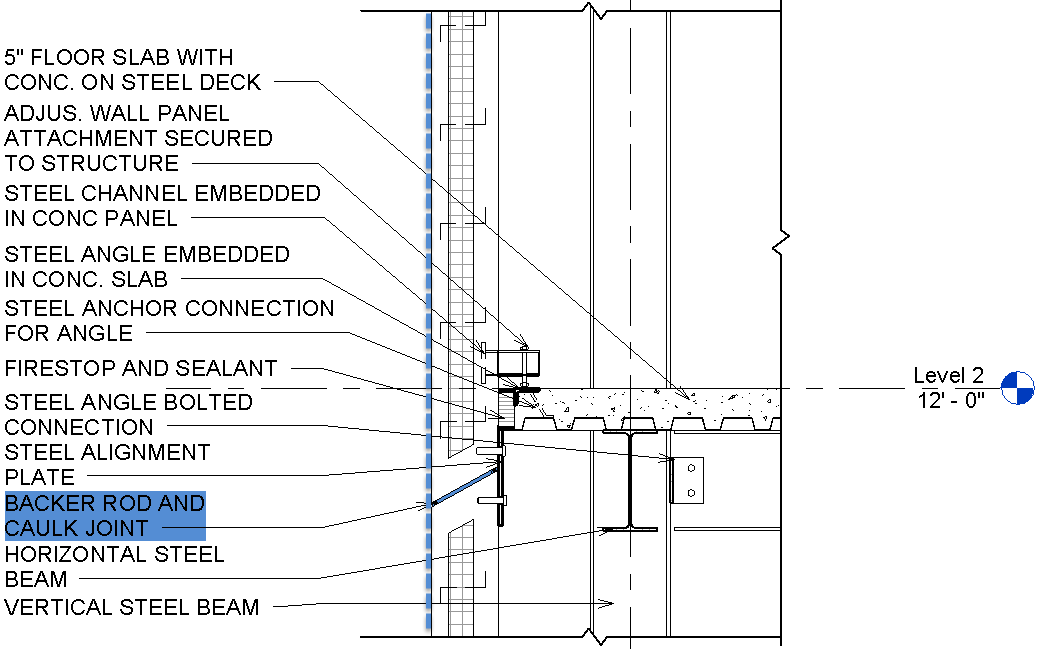 Materials and building assembly
INSULATION
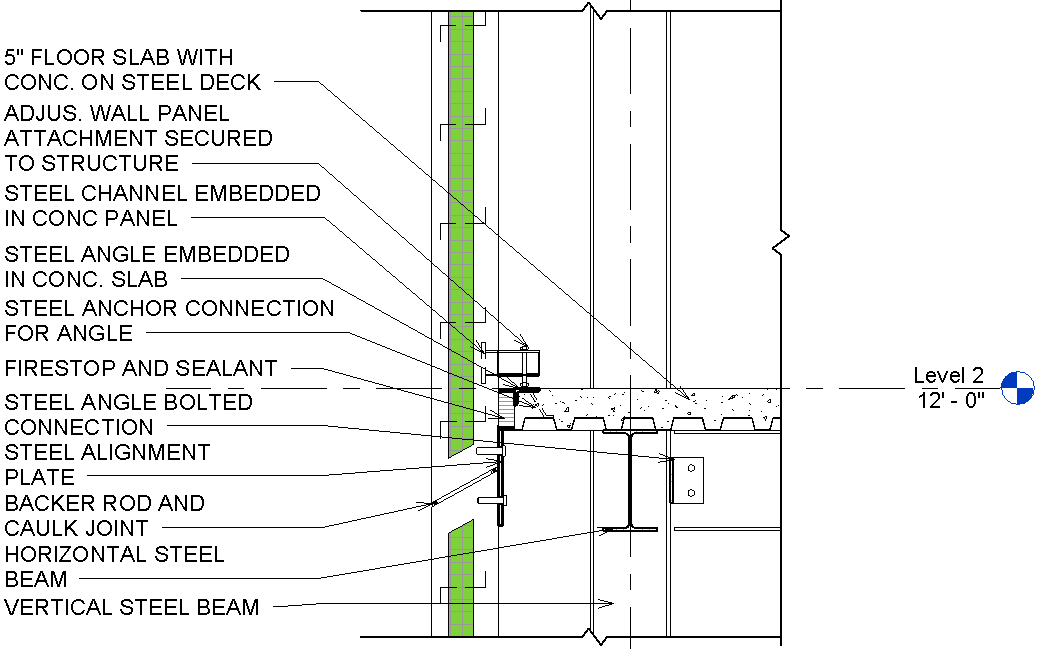 Materials and building assembly
FIRE SAFING
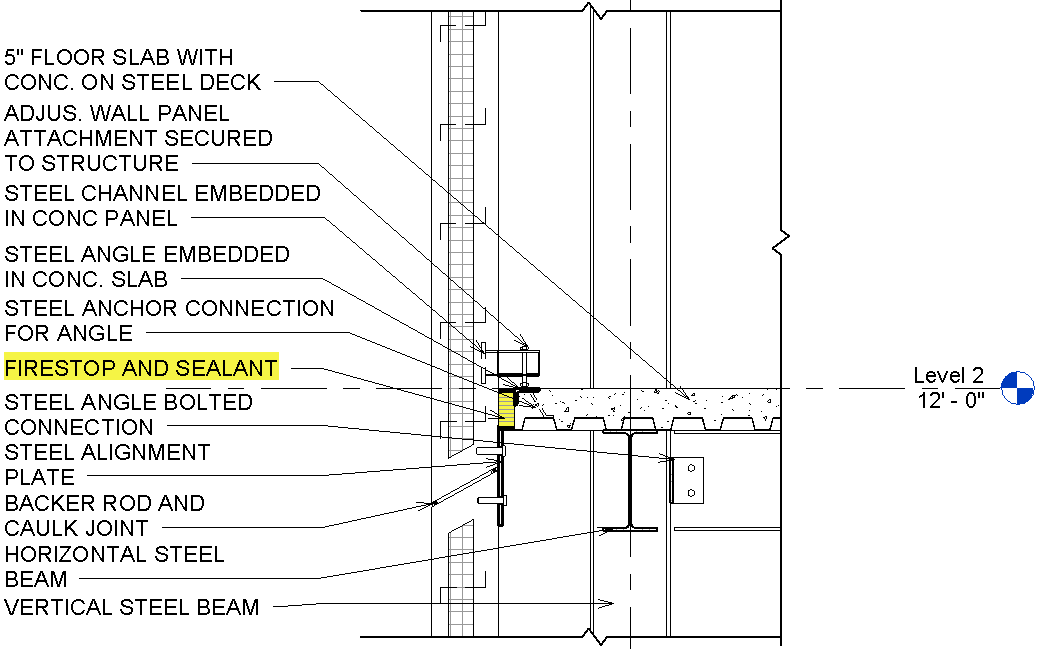 Materials and building assembly
ATTACHMENTS
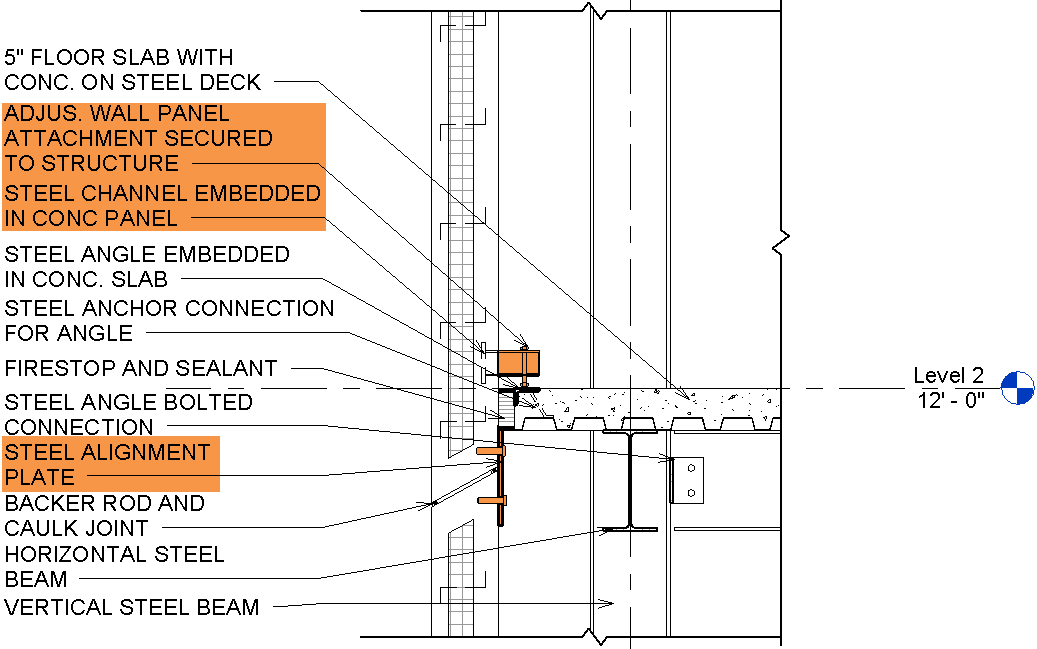 Materials and building assembly
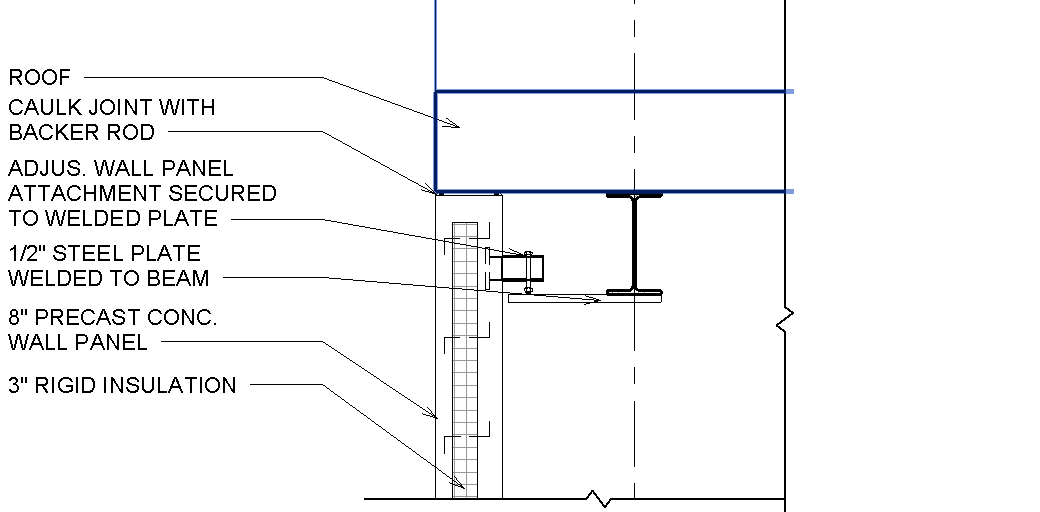 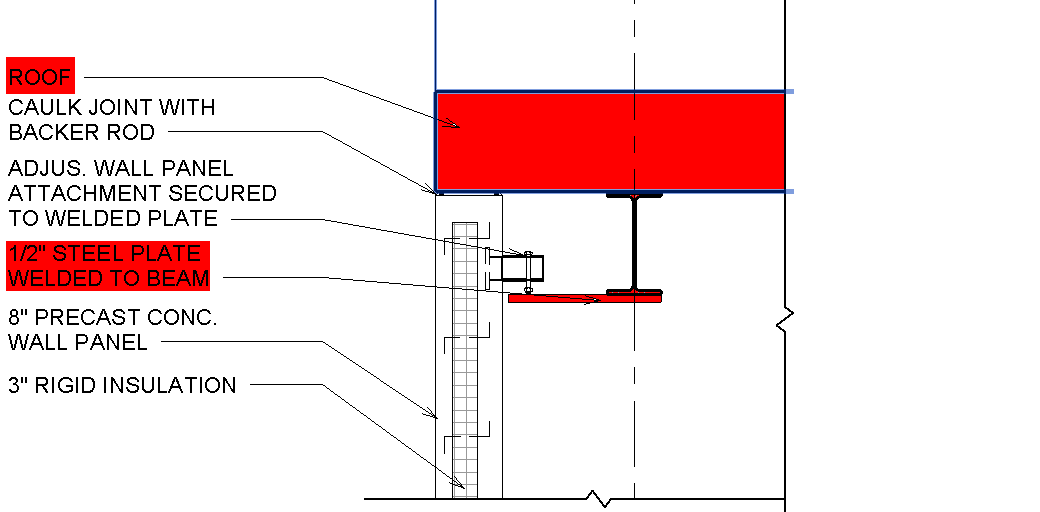 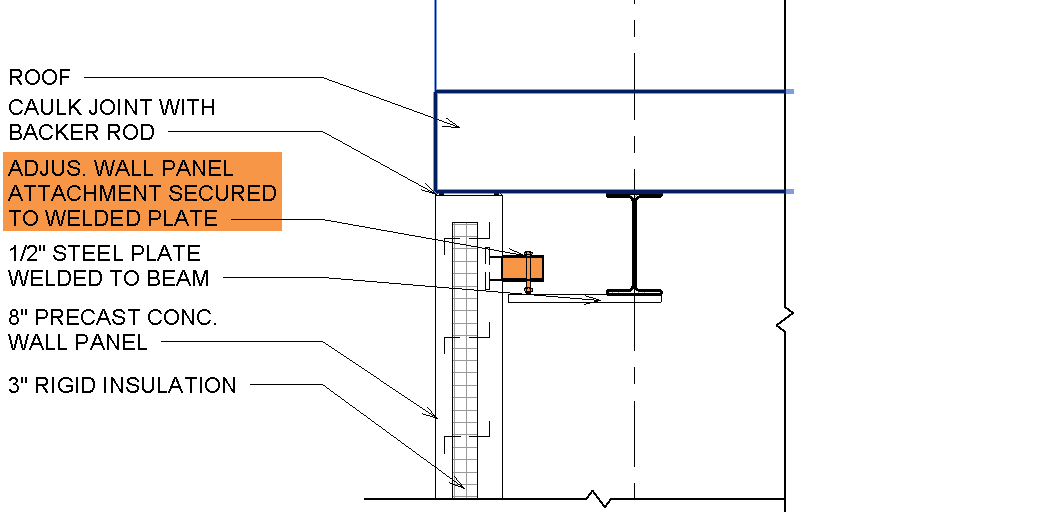 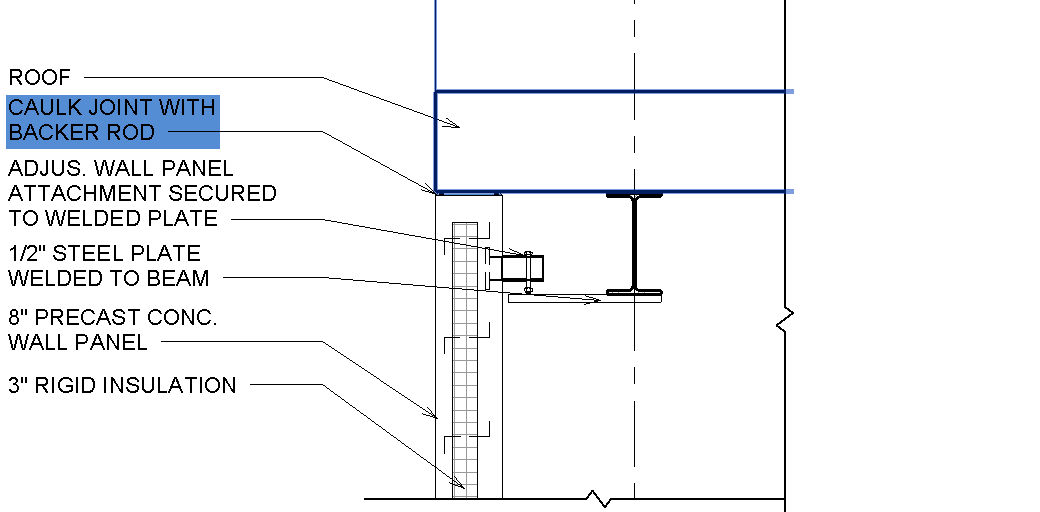 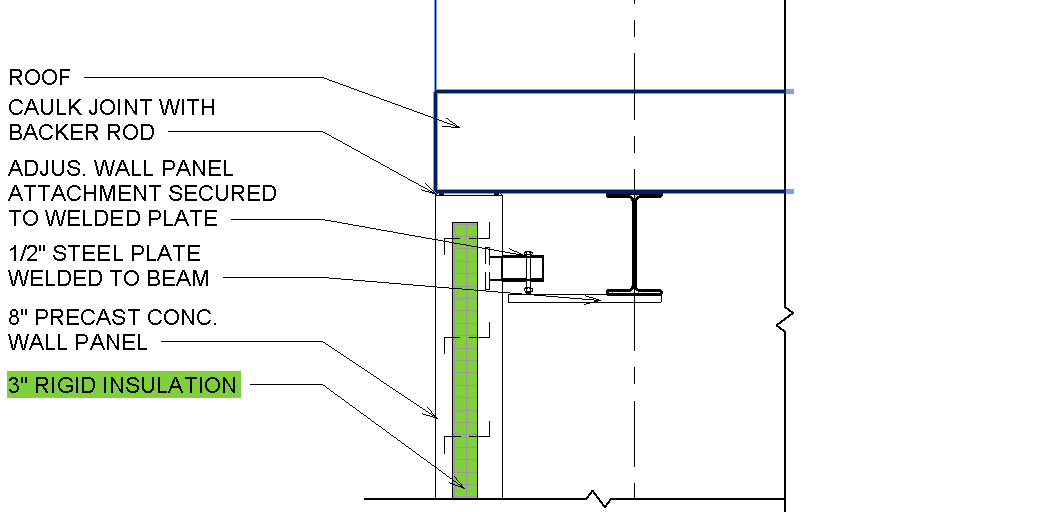 Tamara Panaccio
Structure
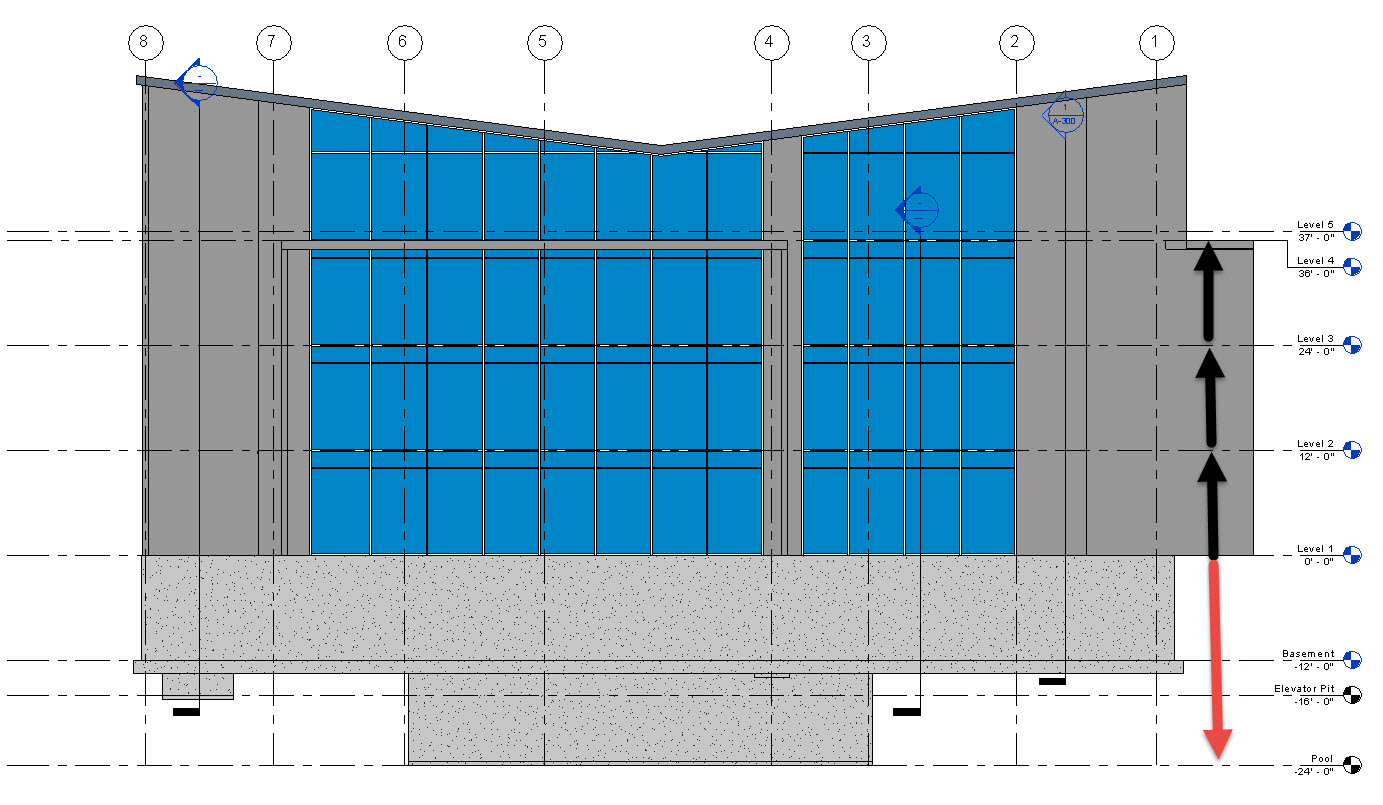 We kept the same floor to floor height because there was enough room to run beams and ductwork.
In addition we researched the depth of and olympic pool and elevator pit and we included it in the drawings.
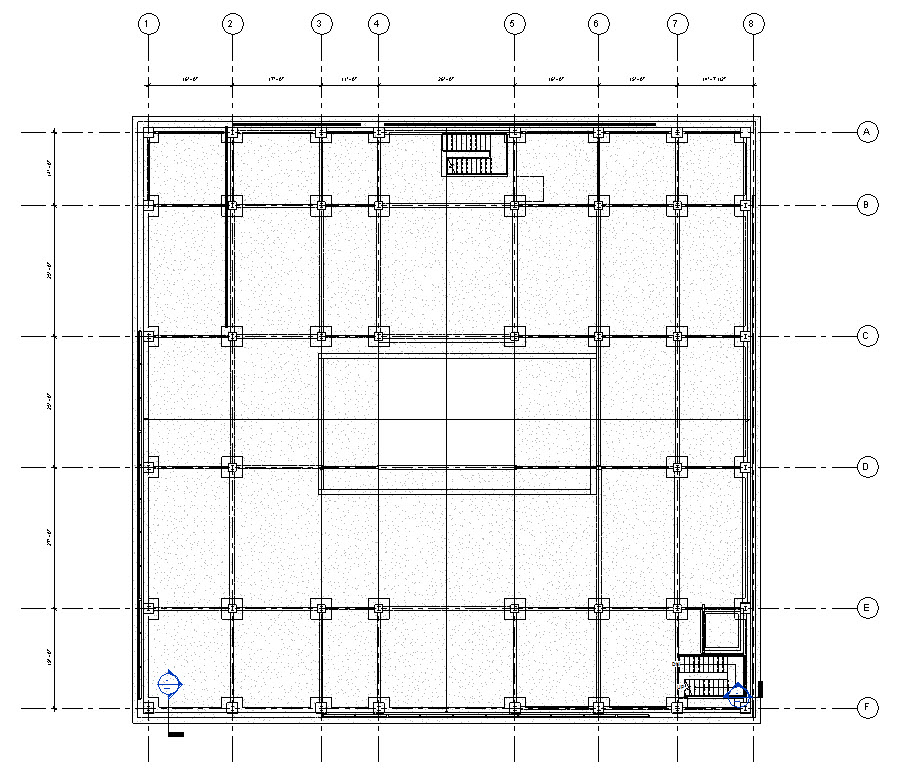 Structure
We designed a structural grid allowing us to transfer loads in shorter distance due to having a pool in the basement level that limited our column locations.
For the long spans we replaced concrete beams for 21X57 wide flange steel beams.
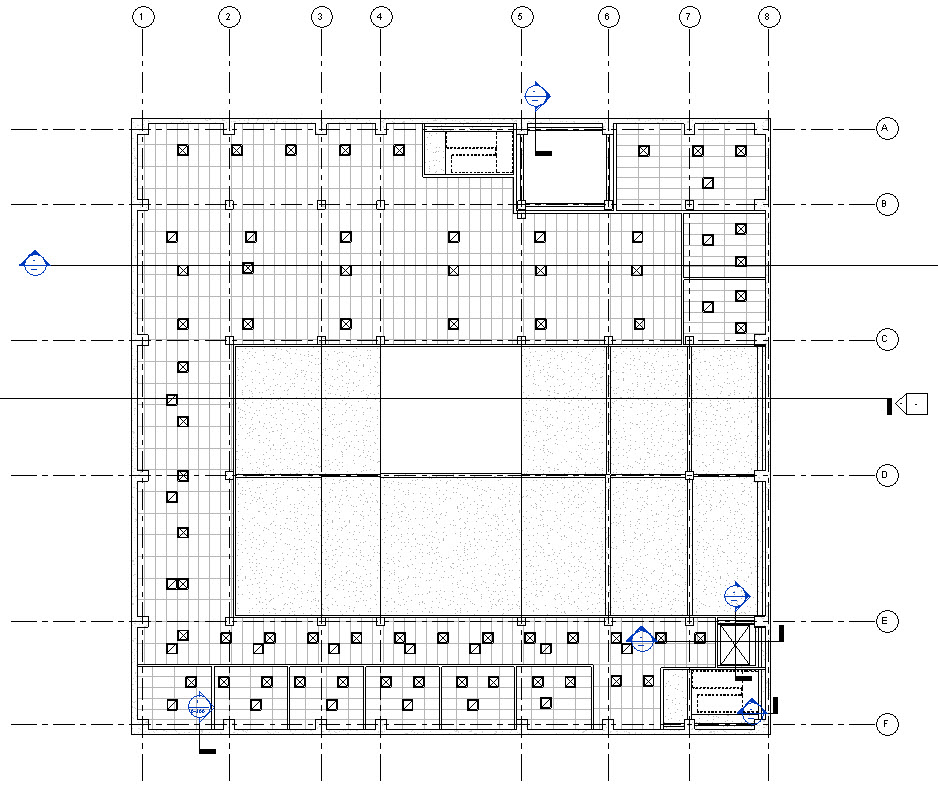 MEP Systems
There was no MEP systems.
The mechanical room is in the basement and located next to the stair in order for the shaft to run vertically right along them. 
Mechanical Shaft
Supply Vents
Return Vents
MEP Systems
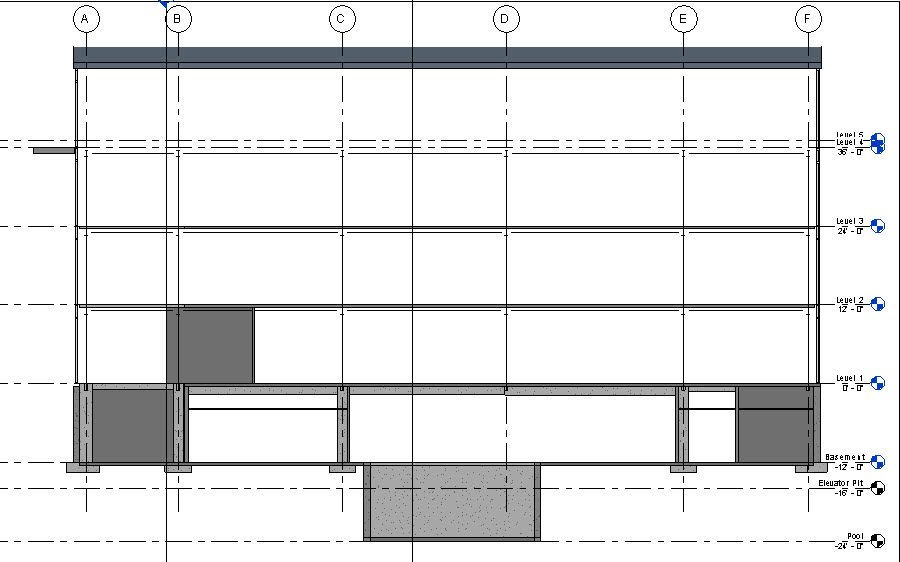 This diagram shows the circulation of air throughout the building in section.

Mechanical shaft
Supply
Return
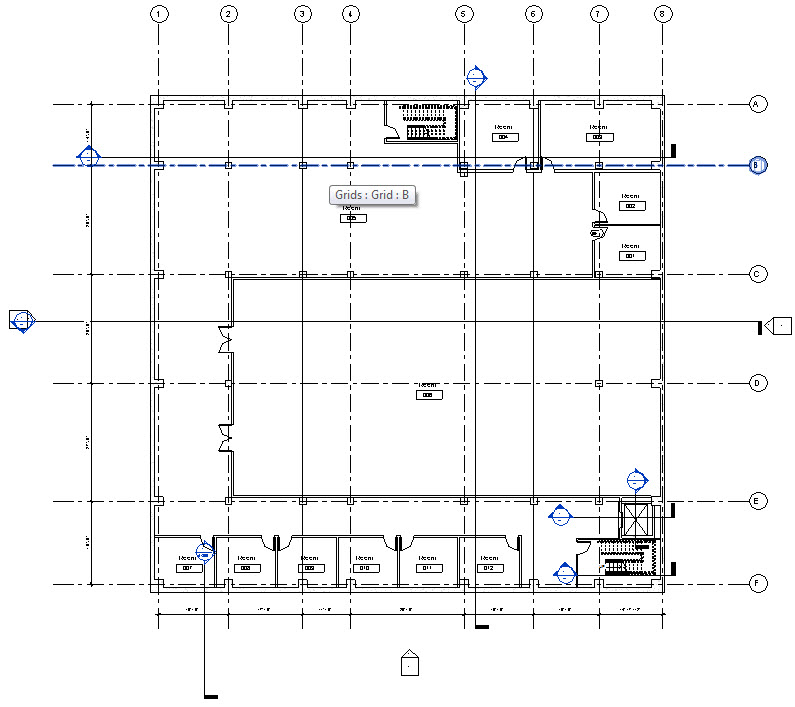 Room Layout
In the original layout there were no mechanical rooms assigned. There was a cut out corner in the basement, we decided to place the mechanical room there because it wouldn’t affect the design of the building.
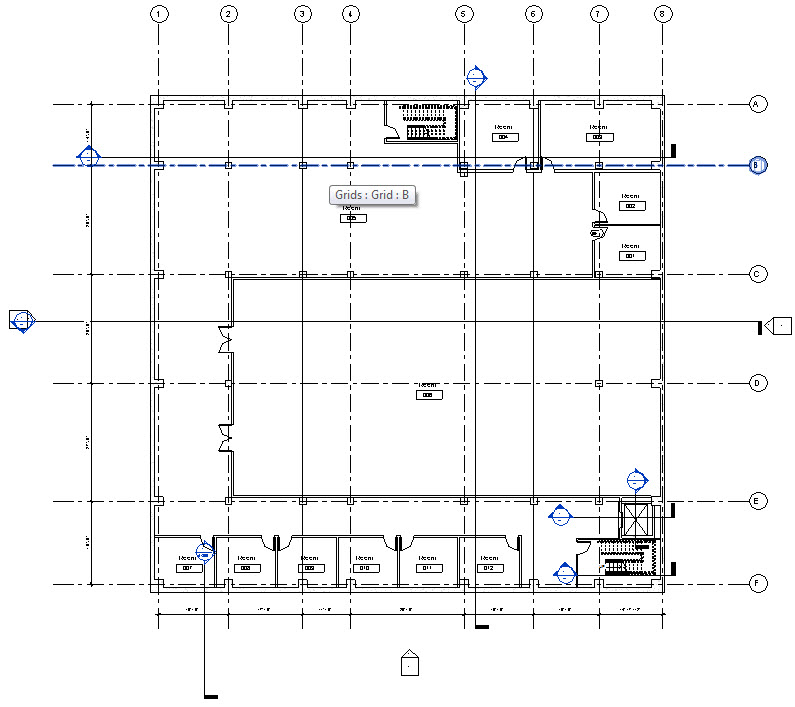 Room Layout
According to code; the distance   between each set of stairs must equal ⅓ the diagonal distance   of the building and one must exit directly out the building.
Now both stairs are fire coded and exit directly out the building.
We also added an elevator that  is required by code.
Materials & Building Assembly
For building materials we chose precast concrete panels because they are waterproof and pre insulated.
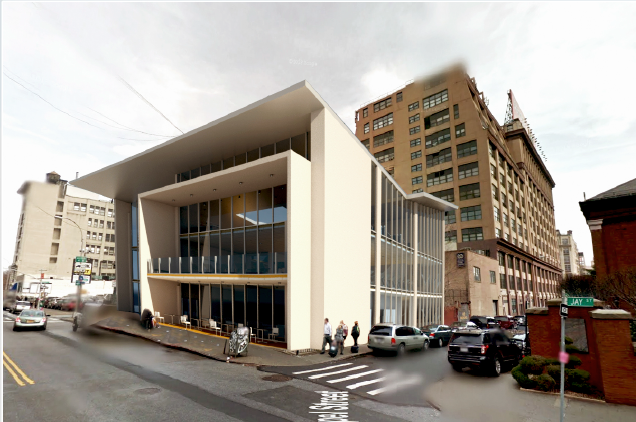 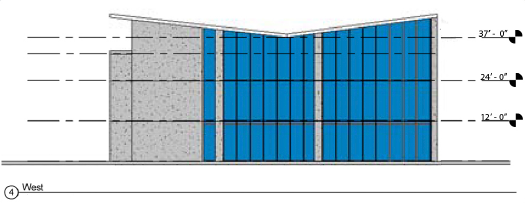 Materials & Building Assembly
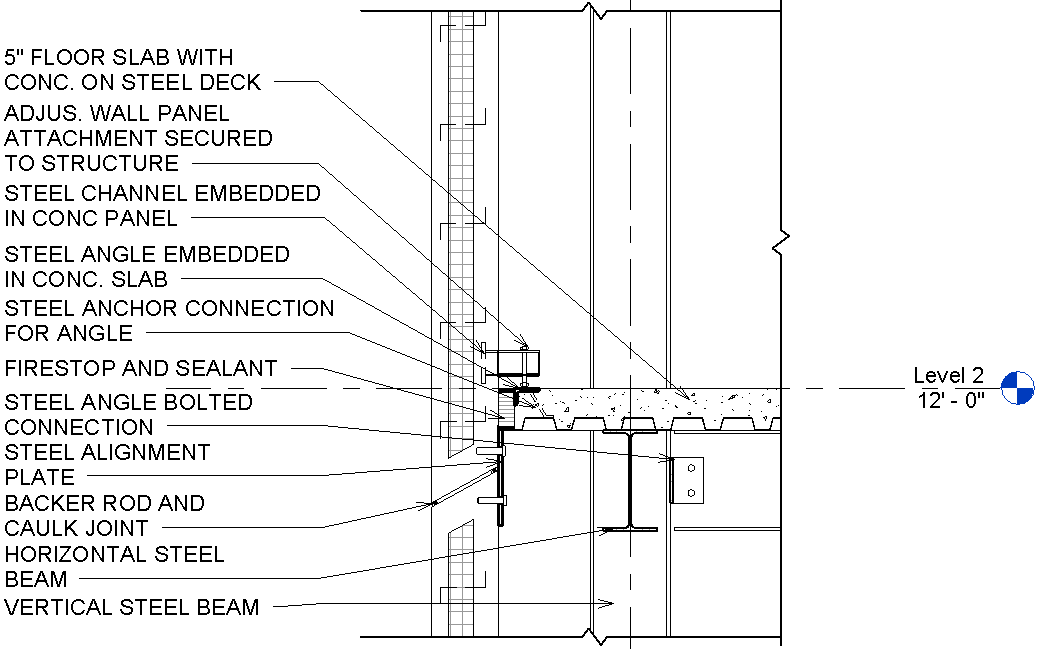 Structure 
Waterproofing
Thermal 
Fire protection
Materials & Building Assembly
STRUCTURE:
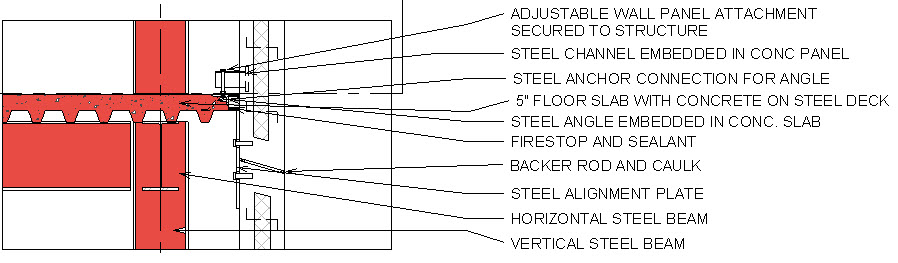 Materials & Building Assembly
WATERPROOFING:
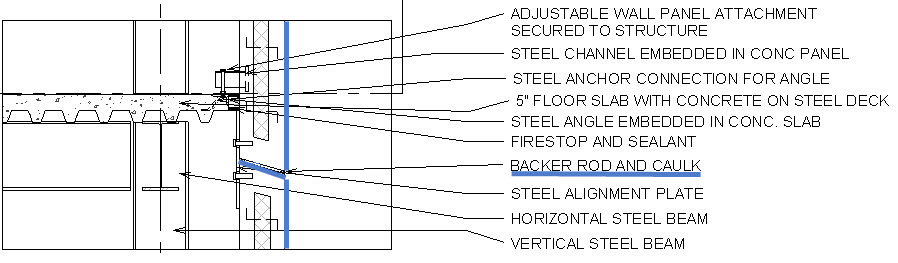 Materials & Building Assembly
THERMAL:
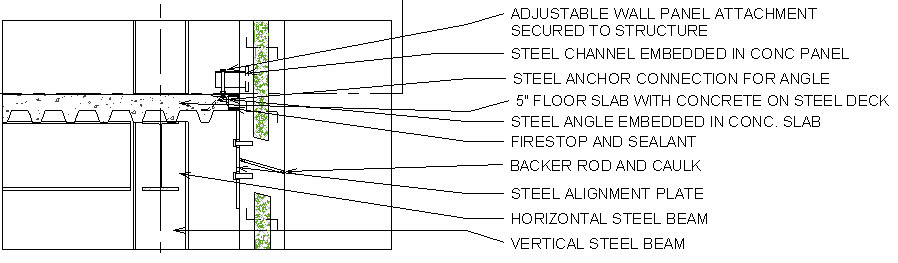 Materials & Building Assembly
FIRE PROTECTION:
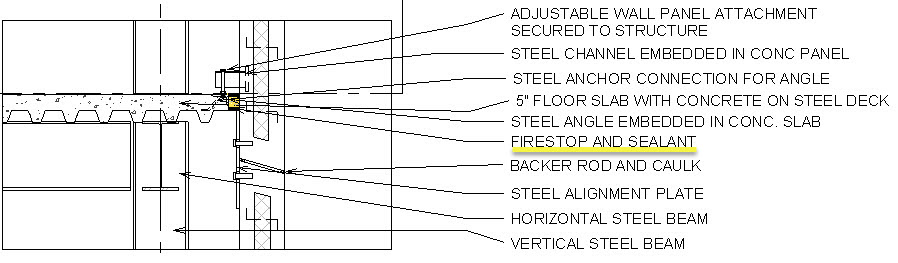 Materials & Building Assembly
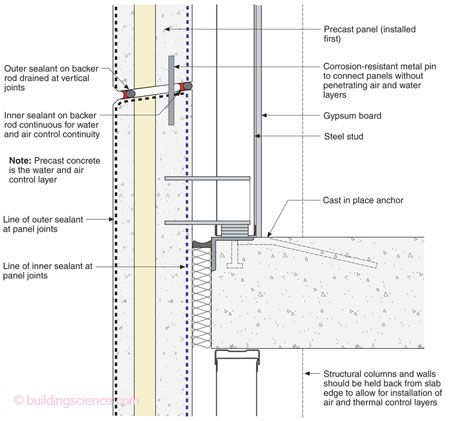 References:
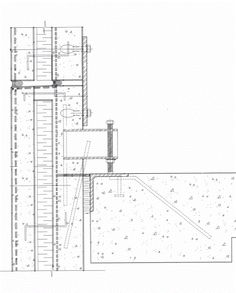 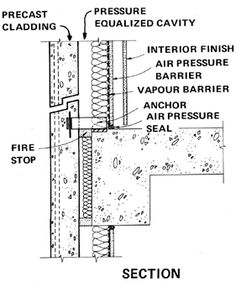 Joel Cardenas
Structure
Floor heights were kept the same as the original design
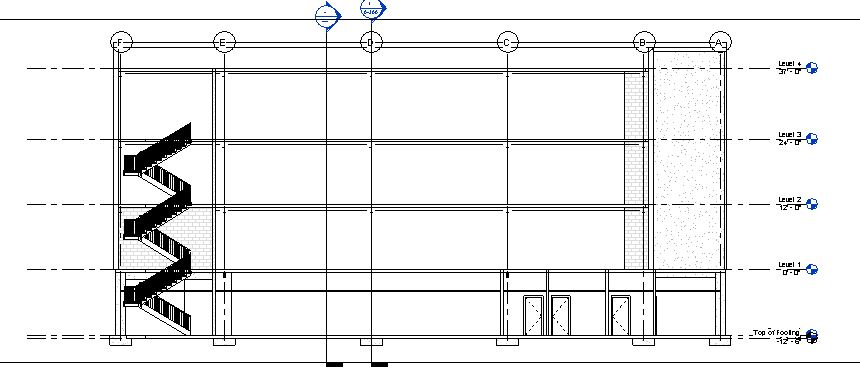 13’
12’
12’
12’
Structure
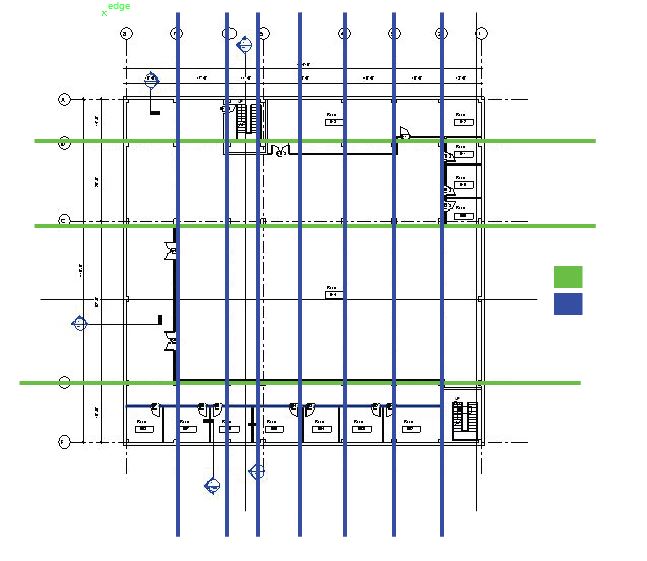 While we created our column grid we tried to have as short spams as possible so the loads can transfer in a short distance
Long span
Short  span
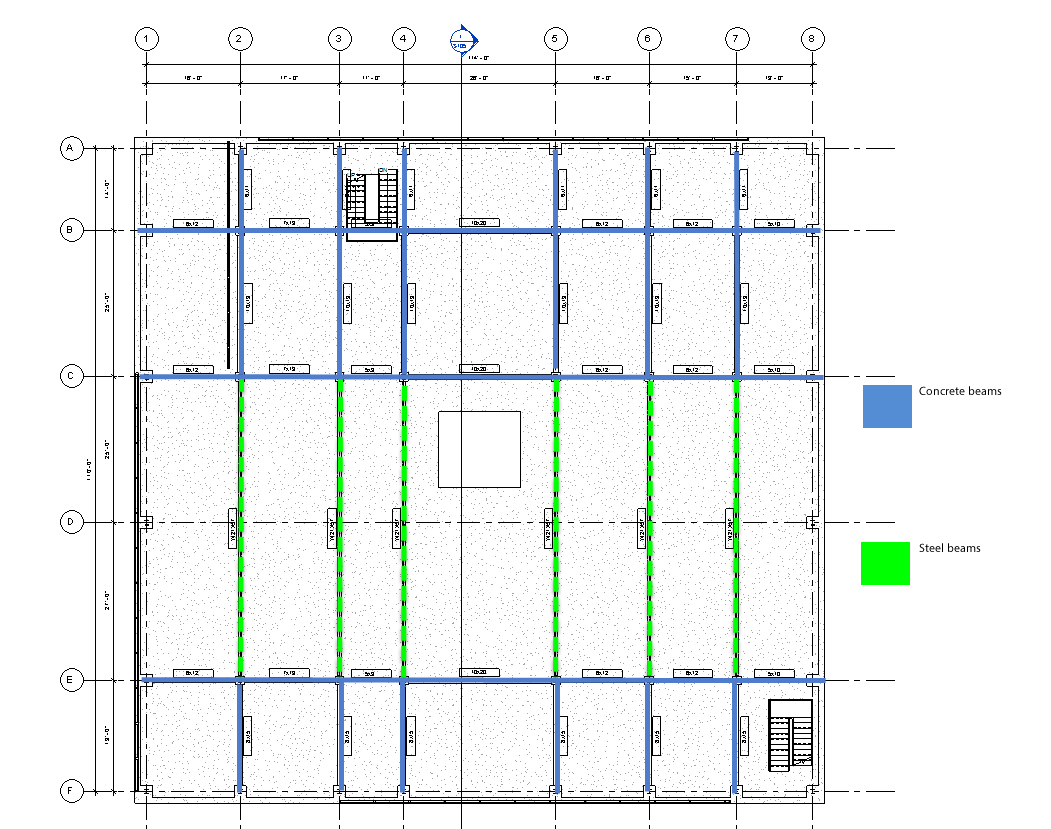 Structure
It was necessary have longer spans hence the fact that the design consisted of having a pool in the middle of the plan
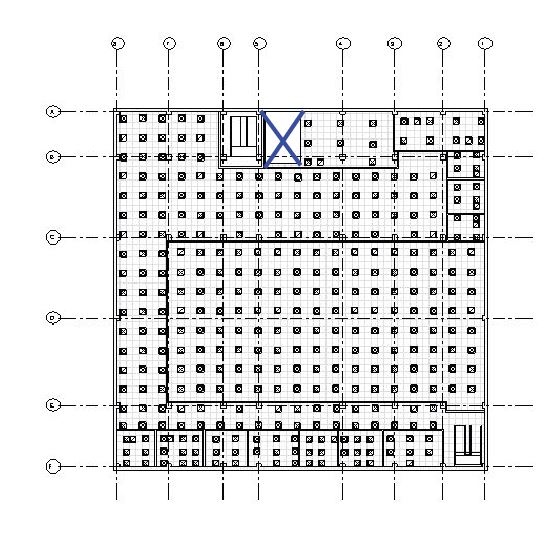 MEP
MEP issues were important. I accommodated the shaft near the elevator and mechanical room
MEP
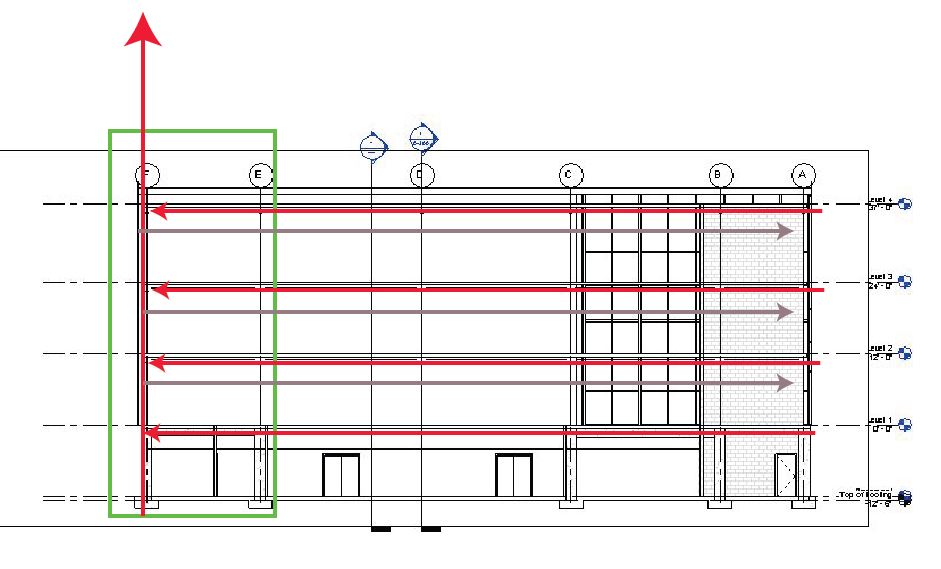 Diagram is an illustration of how air will move around the building.
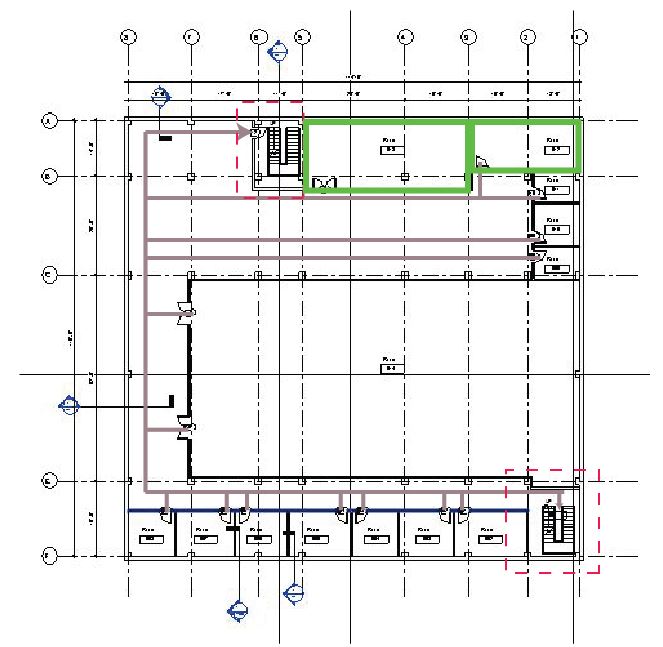 Room Layout
Most of the rooms in the original design had dead ends that violated the code. We tried to work on these spaces by providing a better circulation.
Originally, the building had a cut on one of the corners, as a group we used that space to add mechanical room
Materials and Building Assembly
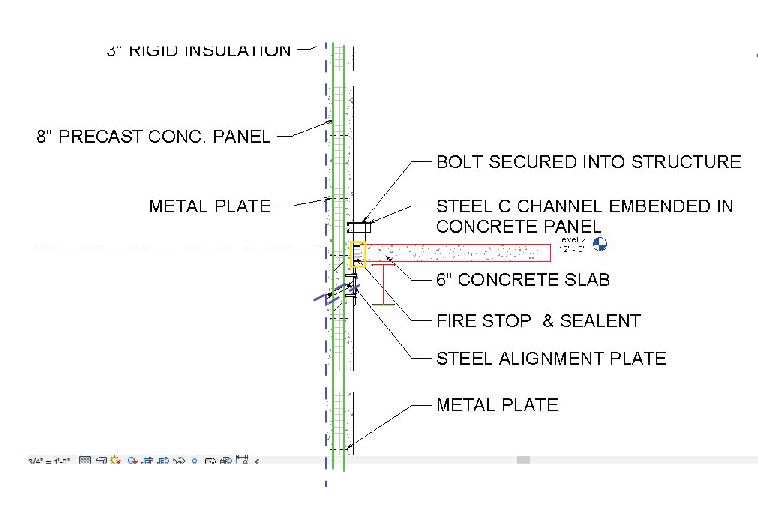 Structure

Waterproofing

Thermal 

Fire Protection